Тип Кольчатые черви (Annelida). класс Многощетинковые (Polychaeta);класс Малощетинковые (Oligochaeta);класс Пиявки (Hirudinea).
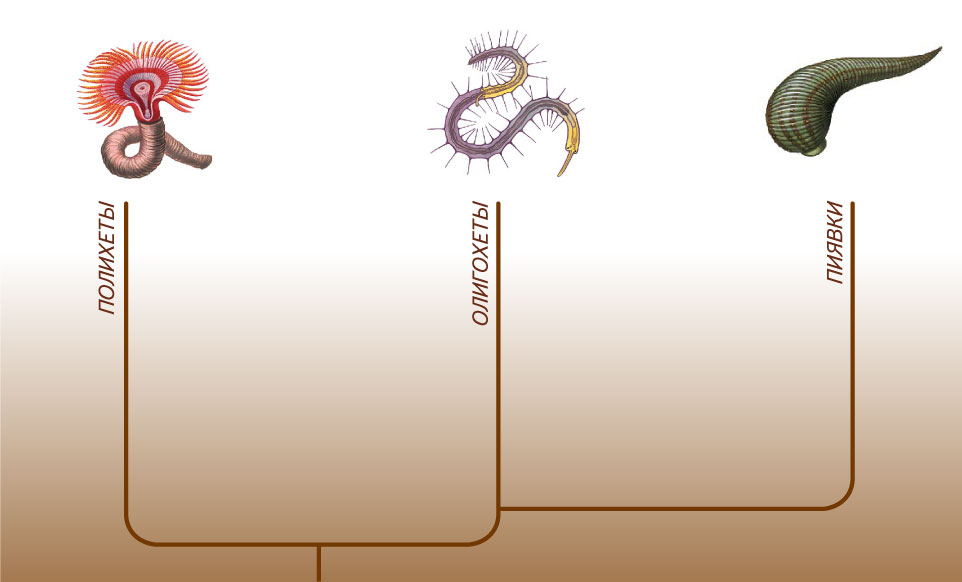 Общая характеристика типа
1. Симметрия двусторонняя
2. Трёхслойные
3. Тело сегментировано
4. Есть вторичная полость тела (целом) – развивается из мезодермы, имеет собственные стенки. Заполнена жидкостью
5. Есть КММ (кольцевые, продольные, спинные и брюшные мышцы)
6. Кишечник сквозной
7. Появляется кровеносная система замкнутого типа, сердца нет
8.Дыхательная система отсутствует
9. Выделительная система – парные трубочки ( метанефридии)
10. Раздельнополые или гермафродиты
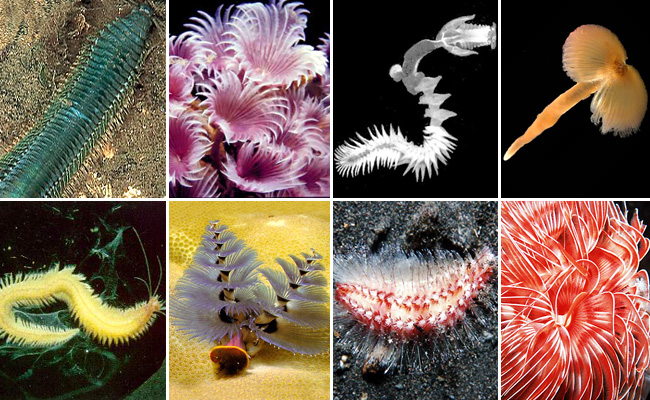 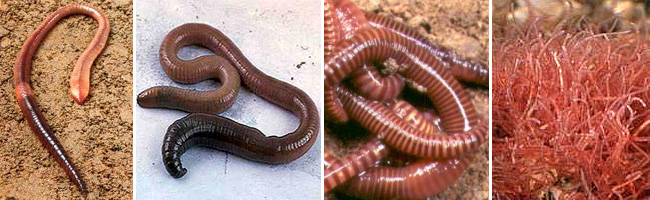 Класс Многощетинковые (Polуchaeta)
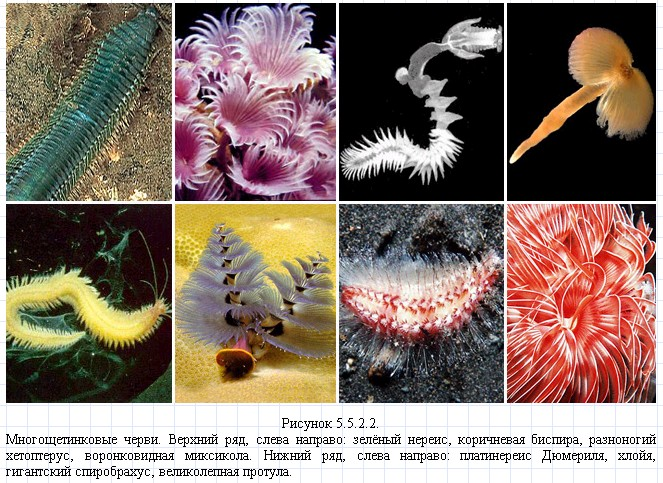 Многощетинковых червей известно около 7 тыс. видов. Большинство из них обитает в морях. Немногие живут в пресных водах, в подстилке тропических лесов. В морях черви живут на дне, где ползают среди камней, кораллов, зарываются в ил.
Класс Многощетинковые (Polуchaeta)
Среди червей есть сидячие формы, которые строят защитную трубку и никогда её не покидают. Есть среди них и планктонные виды. Встречаются многощетинковые черви главным образом в прибрежной полосе, но иногда на глубине до 8 тыс. м. Их поедают ракообразные, рыбы, иглокожие, кишечнополостные, птицы. 
Полихеты – основная кормовая база для морских рыб. В 1930 году в Каспийское море были переселены около 65 тыс нереид, через несколько лет эти черви развились в большом количестве и стали излюбленным кормом осетров. Многощетинкового червя палоло употребляет в пищу население тихоокеанских островов.
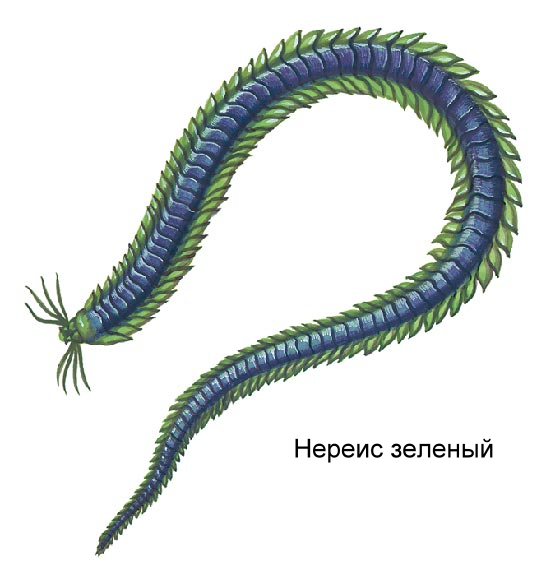 Класс Многощетинковые (Polуchaeta)
Представителей этого класса еще называют полихетами. Членистое тело полихет состоит из трех отделов: головной лопасти, сегментированного туловища и задней анальной лопасти. Головная лопасть вооружена придатками — щупальцами и несет мелкие глазки.
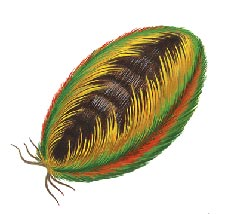 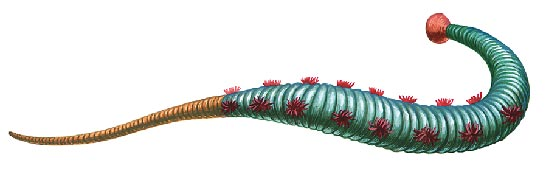 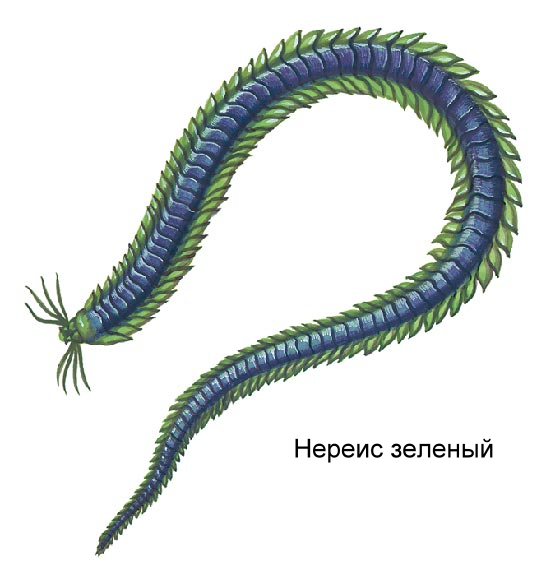 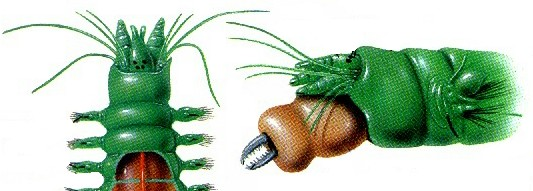 Класс Многощетинковые (Polуchaeta)
На следующем сегменте находится рот с глоткой, которая может выворачиваться наружу и часто имеет хитиновые челюсти. На члениках туловища имеются двуветвистые параподии, вооруженные щетинками и часто имеющими жаберные выросты.
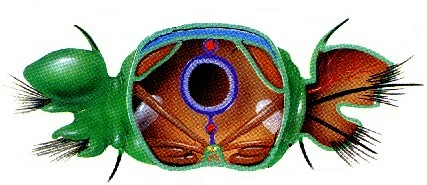 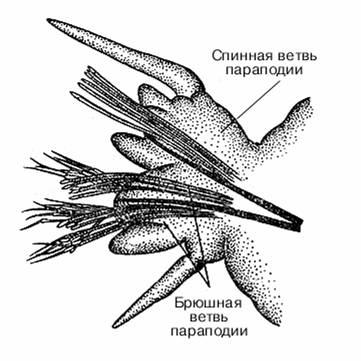 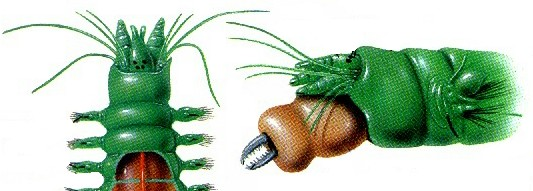 Класс Многощетинковые (Polуchaeta)
По бокам каждого сегмента тела заметны мускулистые выросты – органы движения, параподии. Параподии содержат в себе своеобразную арматуру – пучки щетинок, способствующие жёсткости органов движения. Червь загребает параподиями спереди назад, цепляясь за неровности субстрата, и таким образом ползёт вперёд.
У сидячих форм червей происходит частичная редукция параподий: нередко они остаются только в передней части тела.
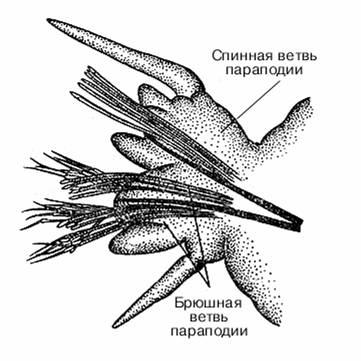 Класс Многощетинковые (Polуchaeta)
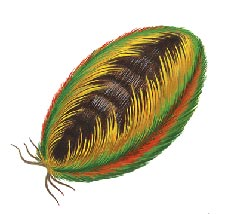 Среди них есть активные хищники, способные плавать довольно быстро, волнообразно изгибая тело (нереиды), многие из них ведут роющий образ жизни, проделывая в песке или в иле длинные норки (пескожил).
Большинство полихет – раздельнополые животные. Развитие обычно идет со сменой нескольких личинок.
Морская мышь
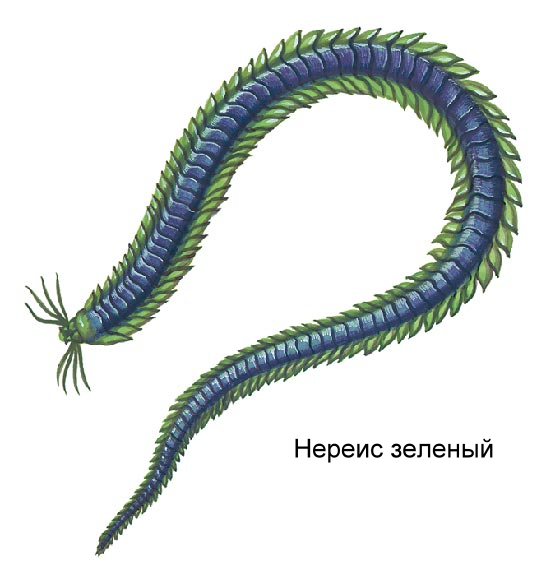 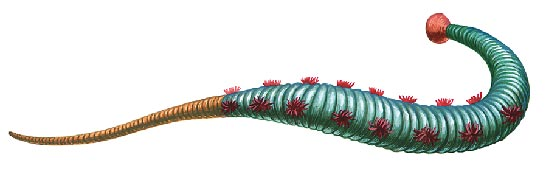 Пескожил
Малощетинковые черви (Oligochaeta)
От многощетинковых червей произошли малощетинковые черви. Класс Малощетинковые черви объединяет 4-5 тыс. видов. Длина их тела колеблется от 0,5 мм до 3 м.
Малощетинковые черви, в основном, обитают в почве, но есть и пресноводные формы. Типичный представитель, обитающий в почве, — дождевой червь. Имеет вытянутое, цилиндрическое тело. Мелкие формы — около 0,5 мм, наиболее крупный представитель достигает почти 3 м (гигантский дождевой червь из Австралии). На каждом сегменте по 8 щетинок, располагаются четырьмя парами по боковым сторонам сегментов. Цепляясь ими за неровности почвы, червь с помощью мышц кожно-мускульного мешка продвигается вперед.
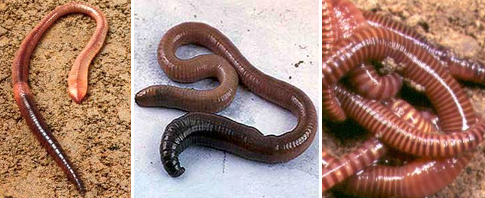 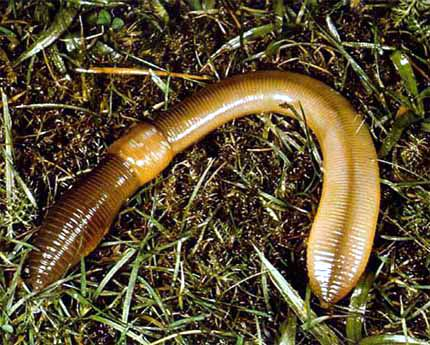 Малощетинковые черви (Oligochaeta)
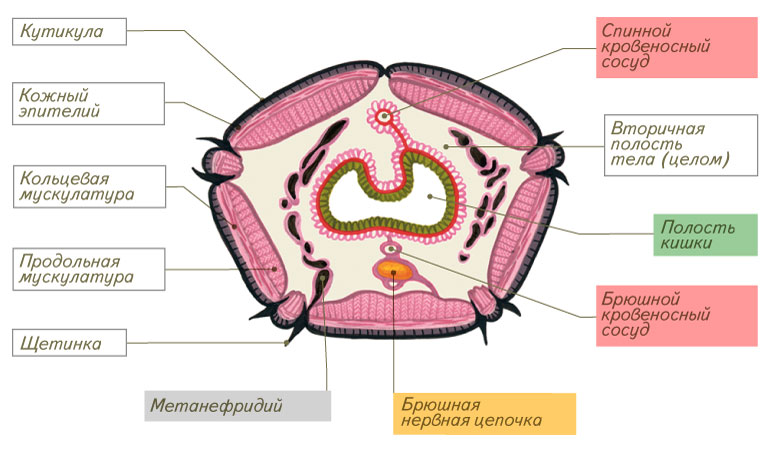 Малощетинковые черви (Oligochaeta)
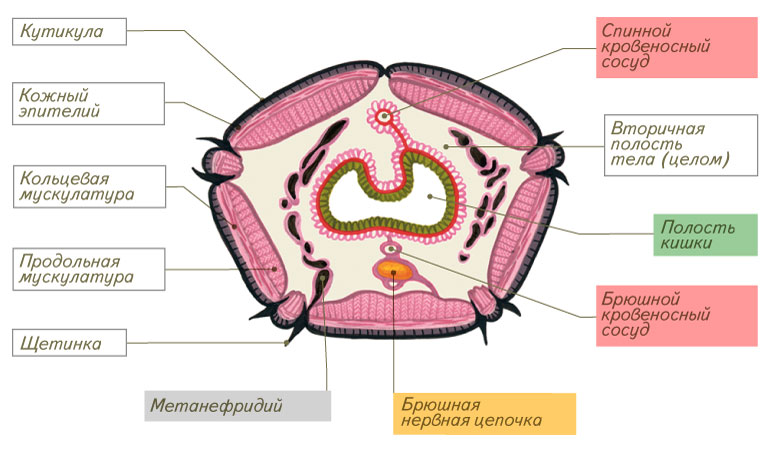 Число сегментов у червей различных видов составляет от 5 -7 до 600. В отличие от многощетинковых у малощетинковых червей отсутствуют параподии, пальпы и усики, но сохранились маленькие щетинки, торчащие из стенки тела. На каждом сегменте развиты 4 пары щетинок: две спинные и две брюшные. Это остатки исчезнувших параподий, которые были у их предков
Малощетинковые черви (Oligochaeta)
Кожно-мускульный мешок. Образован кутикулой, однослойным эпителием и двумя слоями мышц — наружными кольцевыми и внутренними продольными. Внутренняя сторона продольных мышц выстлана эпителием. Благодаря попеременному сокращению этих мышц тело червя может сокращаться и удлиняться, что способствует движению червя. Движению помогают и щетинки, загнутые спереди, они помогают червю удерживаться в норке и быстро продвигаться вперёд.
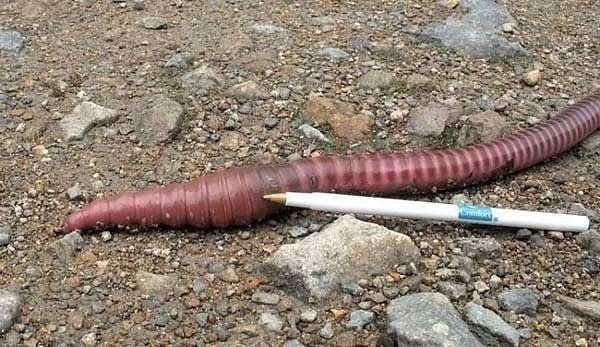 Малощетинковые черви (Oligochaeta)
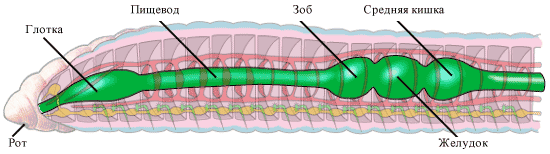 Пищеварительная система состоит из передней, средней и задней кишки. В переднем и среднем отделах кишечника имеются дифференцированные участки (например, зоб, желудок), отсутствовавшие у предыдущих типов червей. В пищевод впадают протоки известковых желёз, секрет которых служит для нейтрализации  находящихся в почве кислот. Питаются дождевые черви гниющими растительными остатками, опавшими листьями, которые затаскивают в свои норки.
Кровеносная система
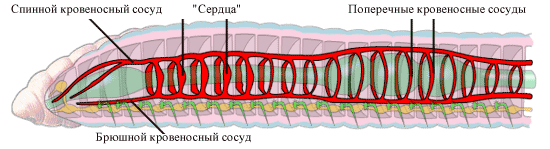 Кровеносная система замкнутая. Движение крови обуславливается пульсацией крупных сосудов, главным образом, опоясывающих пищевод.
Важно запомнить, что по спинному сосуду кровь движется от заднего конца тела к переднему, а по брюшному сосуду — в обратном направлении. Оба сосуда посегментно соединены кольцевыми сосудами,  охватывающими кишечник. Из них выделяются своей толщиной сосуды, окружающие пищевод, называемые сердцами.
Нервная система
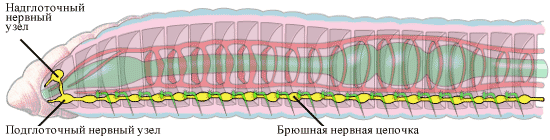 Нервная система состоит из нервного окологлоточного кольца с ганглиями и брюшной нервной цепочки. Надглоточный парный ганглий выполняет функции головного мозга и развит сильнее, чем подглоточный. 
Органы чувств развиты у кольчатых червей в различной степени. У почвенных дождевых червей глаза отсутствуют, но в их коже заложены многочисленные светочувствительные клетки и нервные окончания.
Выделительная система
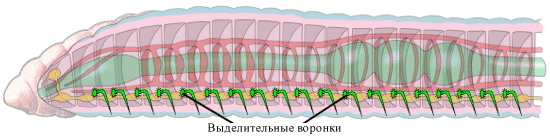 Органы выделения представлены посегментно расположенными парными метанефридиями. Они имеют вид извитых трубочек, начинаются в полости тела воронкой с ресничками. От воронки отходит канал, который пронизывает поперечную перегородку, проходит в полость следующего сегмента. Конечный отдел метанефридия имеет расширение — мочевой пузырь, который открывается наружу.
Выделительная система
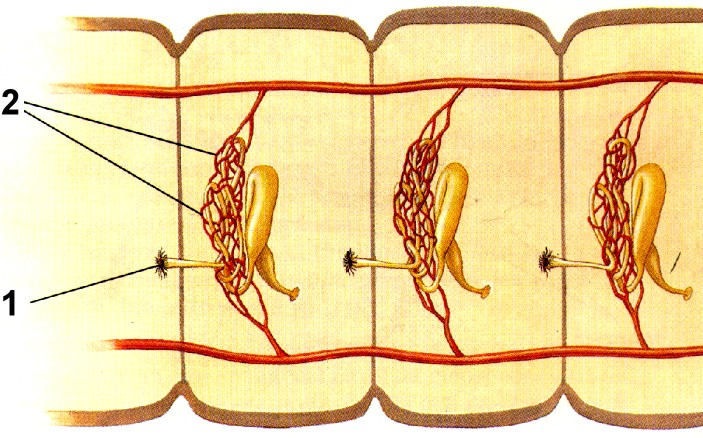 Размножение дождевых червей
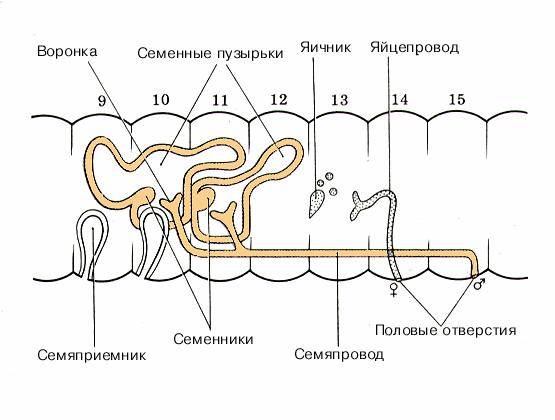 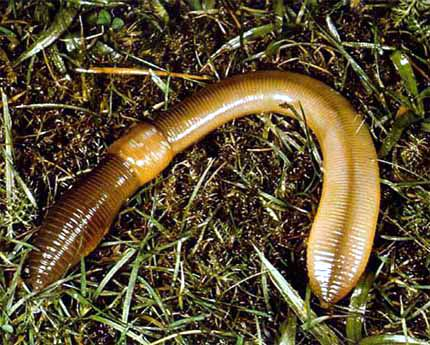 Дождевые черви — гермафродиты. Оплодотворение перекрестное. Черви прикладываются друг к другу брюшными сторонами и обмениваются семенной жидкостью, которая попадает в семяприемники. После этого черви расходятся. В передней трети тела имеется поясок, который образует слизистую муфточку, в нее откладываются яйца.
Размножение дождевых червей
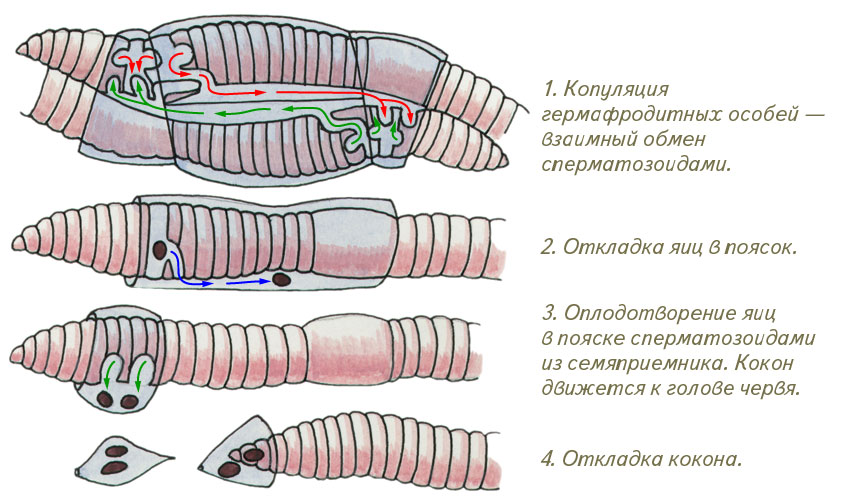 Размножение дождевых червей
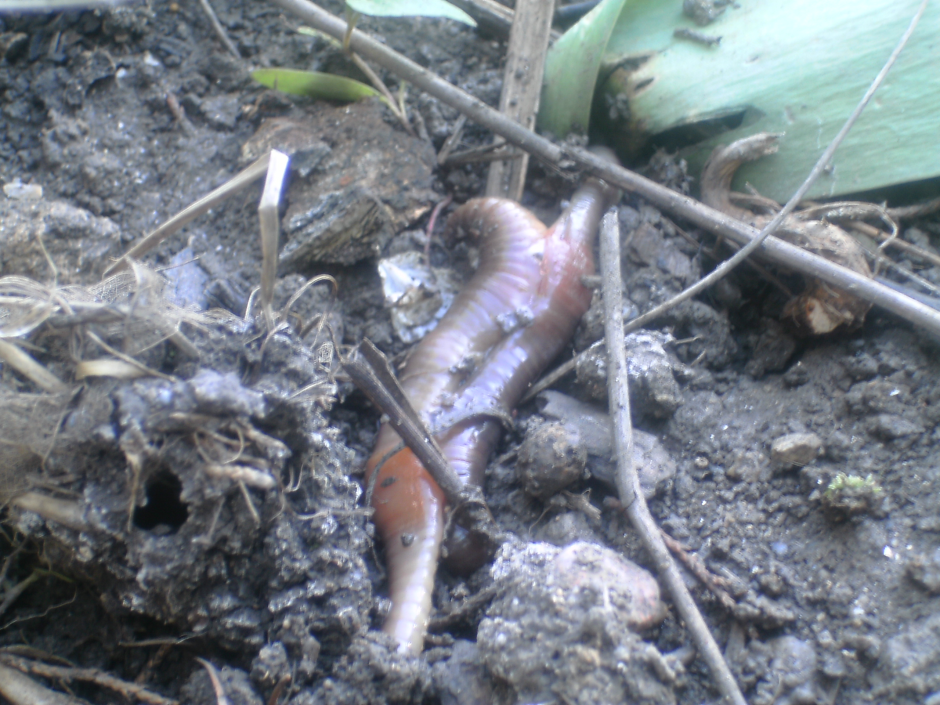 При продвижении муфты через сегменты, содержащие семяприемники, яйца оплодотворяются  спермиями, принадлежащими другой особи. Муфта сбрасывается через передний конец тела, уплотняется и превращается в яйцевой кокон, где и развиваются молодые черви. По окончании развития из яиц выходят маленькие черви.
Значение. Дождевые черви играют большую роль в почвообразовании.